Ponovimo mjesece u godini:

siječanj
	veljača
		ožujak
			travanj
				svibanj
					lipanj
						srpanj
					kolovoz
				rujan
			listopad
		studeni
	prosinac
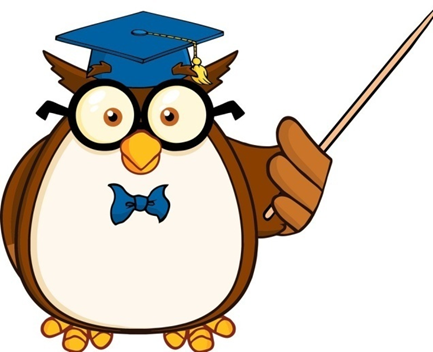 Poslušaj skladbu „Mjesec svibanj je”
( na CD-u „Slušajmo”  pod rednim brojem 33. ili putem linka
https://www.youtube.com/watch?v=vcpZWsDT6ug  )

Nakon odslušane skladbe razmisli o točnim odgovorima:
solist
brz
dječji zbor
muški pjevački
sastav
umjeren
Izvođački sastav
Tempo
spor
Ugođaj
ozbiljan
tužan
poletan
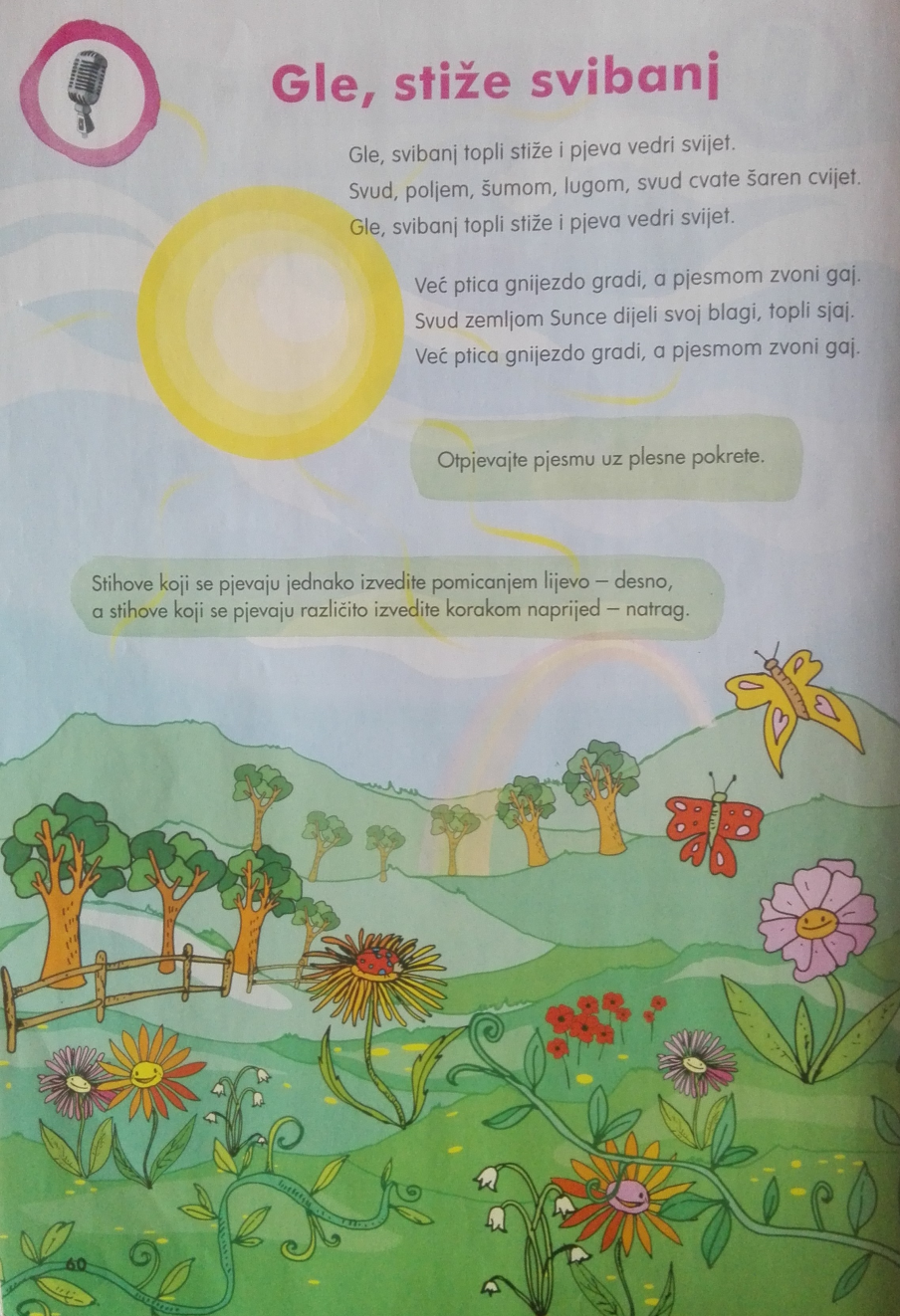 Pročitaj tekst u udžbeniku na 60. stranici.
Poslušaj pjesmu Gle, stiže svibanj na CD-u  „Pjevajmo” pod rednim brojem  29.
Uživaj, zapleši, zapjevaj i zabavi se.